Здоровый образ жизни
1
Согласно определению Всемирной организации здравоохранения (ВОЗ), здоровье — это «…состояние полного физического, духовного и социального благополучия, а не только отсутствие болезней или физических дефектов».

 В соответствии с этой концепцией забота о сохранении здоровья должна осуществляться на трёх уровнях: физическом, духовном и социальном.
2
Здоровье
Физическое
Психическое
Социальное
3
Физическое здоровье определяется состоянием и функционированием организма. Если человек физически здоров, то он свободно выполняет свои текущие обязанности, У него достаточно энергии, чтобы учиться, работать, справляться с домашними и семейными обязанностями.

Физическое здоровье подставляет собой состояние организма с учетом целого ряда факторов: от отсутствия заболеваний до уровня физической подготовки.
4
Психическое здоровье зависит от состояния головного мозга, оно характеризуется уровнем и качестве мышления, развитием внимания и памяти, степенью эмоциональной устойчивости, развитием волевых качеств.
Нравственное здоровье определяется теми моральными принципами, которые являются основой социальной жизни человека, т. е. жизни в определенном человеческом обществе. Отличительными признаками нравственного здоровья человека являются, прежде всего, сознательное отношение к труду, овладение сокровищами культуры, активное неприятие нравов и привычек, противоречащих нормальному образу жизни.
5
Социальное здоровье определяется тем, насколько человек ладит с другими людьми. 
Социально здоровый человек может устанавливать и поддерживать отношения любви и дружбы с другими людьми, он уважает не только свои права, но и права других, умеет оказывать помощь нуждающимся и при необходимости принять помощь самому, он поддерживает здоровые отношения с родственниками.
6
Факторы здоровья
От чего зависит здоровье человека?
 Личный вклад — уже 50% здоровья. Это образ жизни человека. 
Генетическими факторами здоровье человека определяется на 20%, 
от медицины наше здоровье 
зависит всего на 10%, 
остальные 20% 
определяются 
другими факторами 
(экологией, степенью 
благосостояния и т.д.)
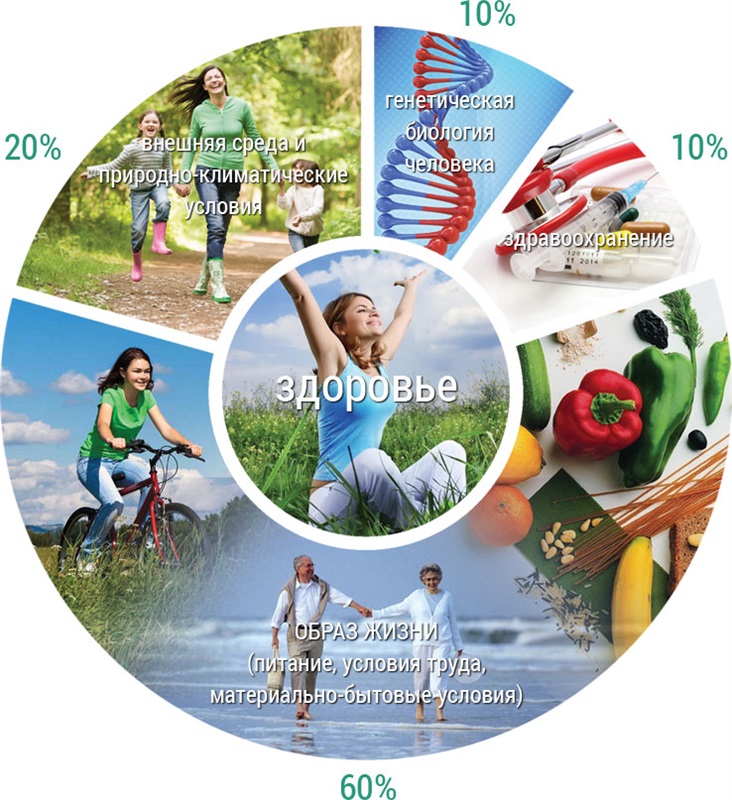 7
Здоровый образ жизни
Здоровый образ жизни включает в себя благоприятные условия жизнедеятельности человека, уровень его культуры (поведенческой,  гигиенических навыков), позволяющих сохранять и укреплять здоровье, способствующих предупреждению нарушений здоровья и поддерживающих оптимальное качество жизни. 

Здоровый образ жизни: 
- обеспечение собственной жизнедеятельности (питание, сон); 
- поддержка социально-культурного статуса, а также межличностных контактов, духовного развития; 
- обеспечение социально-бытовых функций; 
- отказ от вредных привычек, забота о собственном здоровье, 
- выполнение гигиенических требований, 
- необходимая двигательная активность и др. (Л.А.Бокерия, Н.М.Амосов, Л.М.Рошаль).
8
Элементы здорового образа жизни
Плодотворный труд
Рациональный режим труда и отдыха
Искоренение вредных привычек (курение, алкоголь, наркотики)
Рациональное питание 
Личная гигиена (основные компоненты – рациональный суточный режим, уход за телом, гигиена одежды и обуви)
9
9
Стресс как фактор влияния на психическое здоровье
Стресс - состояние психического напряжения, возникающее в процессе деятельности в наиболее сложных и трудных условиях. 
Механизм возникновения стресса (по Г. Селье): 
Все биологические организмы имеют врожденный механизм поддержания внутреннего равновесия и баланса. Сильные внешние раздражители (стрессоры) могут нарушить равновесие. Организм реагирует на это защитно-приспособительной реакцией повышенного возбуждения. С помощью возбуждения организм пытается приспособиться к раздражителю. Это неспецифичное для организма возбуждение и является состоянием стресса.
10
Стадии стресса
Стадия тревоги – возникает при появлении раздражителя, вызывающего стресс; физиологические изменения (учащение дыхания, понижение давления, повышение пульса); изменение психических функций (усиление возбуждения, концентрация внимания на раздражителе, повышенный личностный контроль ситуации).
11
Стадии стресса
Стадия сопротивления – в том случае, если вызвавший стресс фактор продолжает действовать (происходит расход «резервного» запаса сил для защиты от стресса).
Стадия истощения – раздражитель продолжает действовать, происходит уменьшение возможностей противостоять стрессу, т.к. истощаются резервы организма.
12
Признаки стресса
Физиологические: учащенное дыхание, частый пульс, покраснение или побледнение кожи лица, увеличение адреналина, потение.
Психологические: замедление мыслительных операций, рассеивание внимания, ослабление функций памяти, уменьшение сенсорной чувствительности, торможение процесса принятия решения.
Личностные: подавление воли, снижение самоконтроля, пассивность и стереотипность поведения, повышенная внушаемость, страх, тревожность.
13
Социальное здоровье
- состояние организма, определяющее способность человека контактировать с социумом.
Различие между психическим и социальным здоровьем условно: психические свойства и качества личности не существуют вне системы общественных отношений. Человек - существо общественное, социум влияет на здоровье личности. Причем это влияние может быть как позитивным, так и негативным.
14
Компоненты социального здоровья:
Нравственность индивида
Социальная адаптация
Социализация
Степень гармоничности отношений личности с социальным окружением
15
Нравственность индивида
- совокупность морально-этических качеств, идеалов, ценностных ориентаций, которые человек считает для себя истиной, и следование выбранным ценностным самоустановкам. 
Нравственное здоровье отражается в нравственно-духовных качествах человека, основными из которых являются способности: 
осознавать свободу воли или свободу выбора; испытывать чувство любви; осознавать уверенность и определенность в настоящем и будущем; осознавать различия между добром и злом; способность к самооценке; осознавать качества собственной воли; испытывать чувство веры; испытывать чувство достоинства; осознавать присущее ему чувство стыда; способность к прогнозированию событий и оценок;  способность понимания красоты и стремление к ней; способность к творчеству.
16
Социальная адаптация
Социальная адаптация (от лат. adaptatio-приспособление) - способность организма приспосабливаться к различным изменившимся условиям социальной среды или жизни (к условиям трудовой деятельности, к профессиональным требованиям, взаимоотношениям в новом коллективе, способность преодолевать психологические барьеры). Процесс адаптации к новой обстановке ускоряется, если человек предварительно ознакомлен с предстоящей деятельностью, с новыми людьми и др.
17
Социализация
Социализация (лат. socialis - общественный)- это процесс и результат становления личности, усвоения человеком ценностей, норм, установок, образцов поведения, присущих данному обществу (группе, семье). 
Социализация - это процесс непрерывный, она сопутствует человеку на всех его возрастных этапах. 
Она может идти как целенаправленно, т.е. в процессе воспитания и самовоспитания, так и стихийно - под воздействием факторов общественного бытия.
18
Результат социализации – это:
а)	формирование тех черт, которые востребованы в данном обществе (социализированность);

б)	становление самосознания и активной жизненной позиции личности;

в)	развитие контактов индивида с другими людьми и совместной с ними деятельности.
19
Конфликт
(лат. conflictus) - столкновение противоположно направленных, несовместимых друг с другом тенденций в сознании отдельно взятого индивида, в межличностных взаимодействиях или межличностных отношениях индивидов или групп людей, связанное с острыми отрицательными эмоциональными переживаниями. 
Любые организационные изменения, противоречивые ситуации, деловые и личностные отношения между людьми нередко порождают конфликтные ситуации, которые субъективно сопровождаются серьезными психологическими переживаниями.
20
Конфликт
с обыденной точки зрения несет негативный смысл, ассоциируется с агрессией, глубокими эмоциями, спорами, угрозами, враждебностью и трактуется как явление всегда нежелательное.
Современная психология рассматривает конфликт не только в негативном, но и в позитивном ключе: как способ развития организации, группы и отдельной личности, выделяя в противоречивости конфликтных ситуаций позитивные моменты, связанные с развитием и субъективным осмыслением жизненных ситуаций.
21
Конфликт
По Л. Козеру конфликт — это борьба по поводу ценностей и притязаний из-за дефицита статуса, власти и средств, в которой цели противников нейтрализуются, ущемляются или элиминируются их соперниками. Автор также отмечает позитивную функцию конфликтов — поддержание динамического равновесия социальной системы. 
Если конфликт связан с целями, ценностями или интересами, не затрагивающими основ существования групп, то он является позитивным. 
Если же конфликт связан с важнейшими ценностями группы, то он нежелателен, так как подрывает основы группы и несет в себе тенденцию к ее разрушению.
22
Положительное воздействие конфликта (по У. Линкольну)
ускоряет процесс самосознания;
под его влиянием утверждается и подтверждается определенный набор ценностей;
способствует осознанию общности;
приводит к объединению единомышленников;
способствует разрядке и отодвигает на второй план другие, несущественные конфликты;
способствует расстановке приоритетов;
играет роль предохранительного клапана для безопасного и даже конструктивного выхода эмоций.
23
Отрицательное воздействие конфликта (по У. Линкольну)
представляет собой угрозу заявленным интересам сторон;
угрожает социальной системе, обеспечивающей равноправие и стабильность;
препятствует быстрому осуществлению перемен;
приводит к потере поддержки;
вместо тщательно взвешенного ответа он ведет к быстрому действию;
подрывается доверие сторон друг к другу;
вызывает разобщенность среди тех, кто нуждается в единстве или даже стремится к нему;
имеет тенденцию к углублению и расширению.
24
Классификация конфликтов:
По значению для группы: конструктивные (созидательные, позитивные) и деструктивные (разрушительные, негативные).
По характеру причин: объективные и субъективные.
Внутриличностный конфликт — это, как правило, конфликт мотивации, чувств, потребностей, интересов и поведения у одного и того же человека.
Межличностный конфликт — это наиболее часто возникающий конфликт. Возникновение межличностных конфликтов определяется ситуацией, личностными особенностями людей, отношением личности к ситуации и психологическими особенностями межличностных отношений.
25
Профессиональное здоровье
По В.А. Пономаренко: свойство организма сохранять необходимые компенсаторные и защитные механизмы, обеспечивающие профессиональную надежность и работоспособность во всех условиях профессиональной деятельности.
По А.Н.Разумову и др. (2010): процесс сохранения и развития регуляторных свойств организма, его физического, психического и социального благополучия, обеспечивающих высокую надежность профессиональной деятельности, профессиональное долголетие и максимальную продолжительность жизни.
26
Менеджмент здоровья
Менеджмент - наука управления, а менеджмент здоровья направлен на организацию эффективной работы организма. 
Приоритетами современного человека выступают вопросы питания, физических нагрузок, устройства человеческого организма и многих вещей, связанных с темой здоровья, хорошего самочувствия и повышения ресурсов  организма. 
Менеджмент здоровья направлен на определение  оптимального режима питания, состава продуктовой корзины, оптимального режима физических нагрузок и динамики. 
Индикаторами  контроля изменения  состояния, самочувствия и здоровья выступают визуальные характеристики (состояние лица), ощущения (самочувствие утром), оценка активности в течение дня и др.
27
Менеджмент здоровья в Оренбургской области
За последние годы сфера физической культуры и спорта получила динамичное развитие. Область является одним из лидеров физкультурного движения в России

В Оренбургской области функционируют 86 спортивных школ, где занимаются более 65 тысяч воспитанников и 182 детских клуба по месту жительства, где физической культурой и спортом занимаются более 50 тыс. детей и подростков.
28
При активном участии данных объединений организуются массовые акции: «Белая ромашка» - ко дню борьбы с туберкулезом; 
«ЗАРЯДКА ДЛЯ ЖИЗНИ», приуроченная ко Дню здоровья (7 апреля); 
добровольческие благотворительные акции в рамках Весенней недели добра (третья неделя апреля); 
акция, приуроченная к Всемирному дню памяти людей, умерших от СПИДа (3-е воскресенье мая); 
«ПРОдвигай жизнь!» - ко дню борьбы с наркоманией»; по профилактике табакокурения (31 мая, 26 июня, 15 ноября); 
профилактические акции ко дню контрацепции (26 сентября); профилактические акции к Всемирному дню борьбы со СПИДом (1 декабря).
29
Стратегия ВОЗ "Здоровье для всех в 21 веке"

 "Здоровье для всех" - это глобальная стратегия Всемирной организации здравоохранения (ВОЗ) по развитию здоровья, принятая в 1980 году всеми 189 странами - членами ВОЗ.
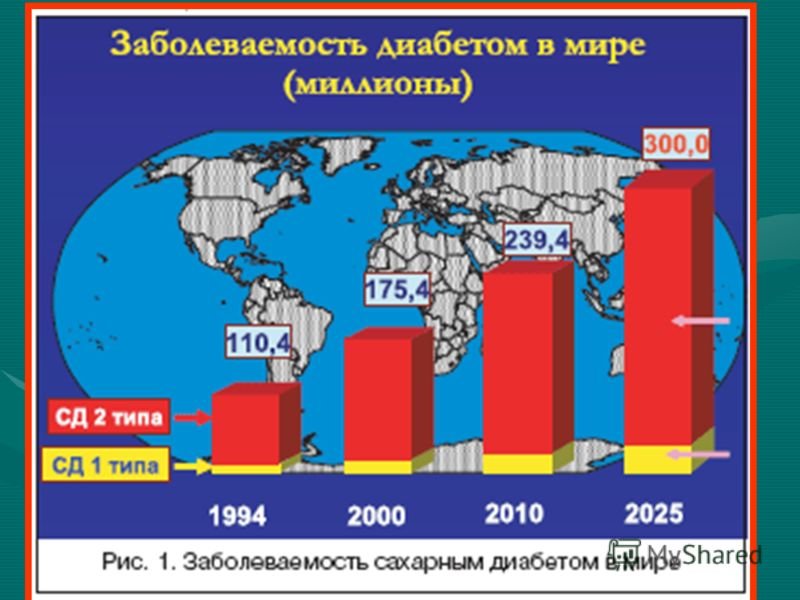 30
Одна постоянная цель заключается в достижении полной реализации всеми людьми их «потенциала здоровья».


Две основные цели:
укрепление и охрана здоровья людей на протяжении всей их жизни;
снижение распространенности и уменьшение страданий, вызываемых основными болезнями, травмами и увечьями.
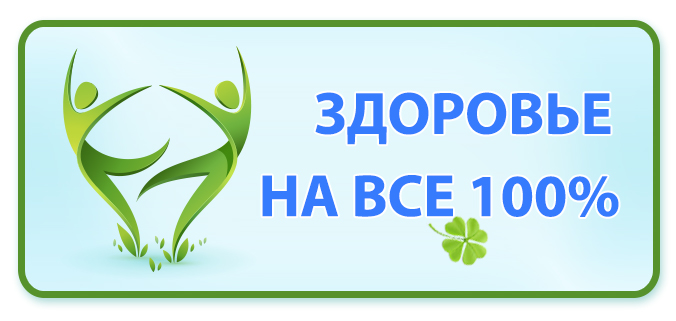 31
Три основополагающие ценности как этическая основа «Здоровья-21»:

здоровья как одно из важнейших прав человека;
 справедливость в вопросах здоровья и его охраны и действенная солидарность стран, групп и контингентов людей внутри стран и представителей обоих полов;
участие в здравоохранительной деятельности и ответственное отношение к ней/подотчетность отдельных людей, групп, населения (общин) и учреждений, организаций и секторов.
Четыре основные стратегии деятельности подобраны для обеспечения научной, экономической, социальной и политической устойчивости как постоянной предпосылки и движущего фактора в реализации целей «Здоровье – 21»
32
Задачи:


солидарность в интересах здравоохранения в Европейском регионе;
 равноправие в вопросах охраны здоровья;
здоровое начало жизни;
здоровье молодежи;
сохранение здоровья в пожилом возрасте;
улучшение психического здоровья;
сокращение распространенности инфекционных заболеваний;
сокращение распространенности неинфекционных болезней;
сокращение травматизма в результате актов насилия и несчастных случаев;
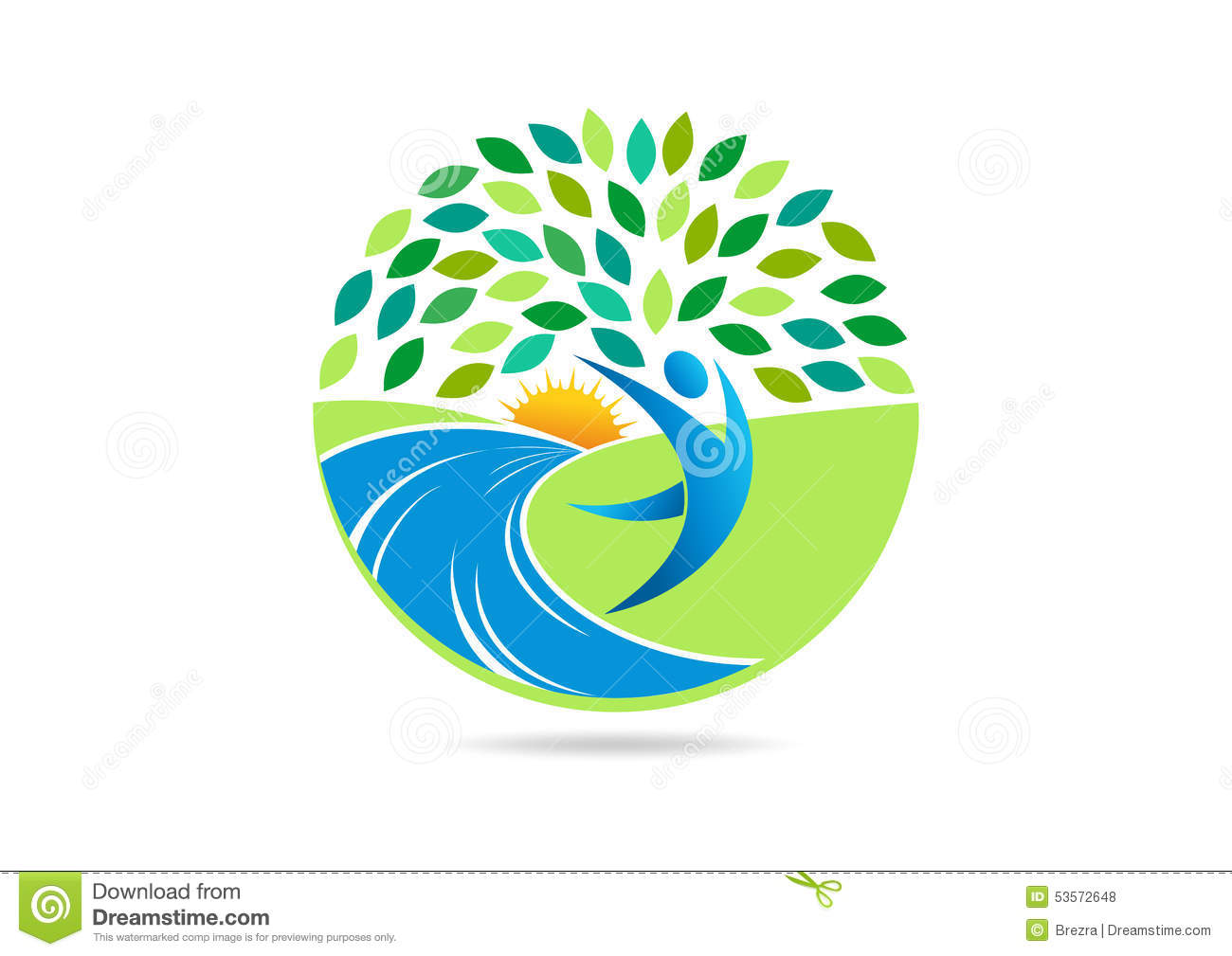 33
Задачи (Продолжение):



здоровая и безопасная физическая среда;
более здоровый образ жизни;
уменьшение ущерба, причиняемого алкоголем, вызывающими зависимость средствами и табаком;
условия здоровой среды;
многосекторальные обязательства в отношении здоровья;
интегрированный сектор здравоохранения;
вопросы руководства и обеспечение качества медико-санитарной помощи;
финансирование служб здравоохранения и выделение ресурсов;
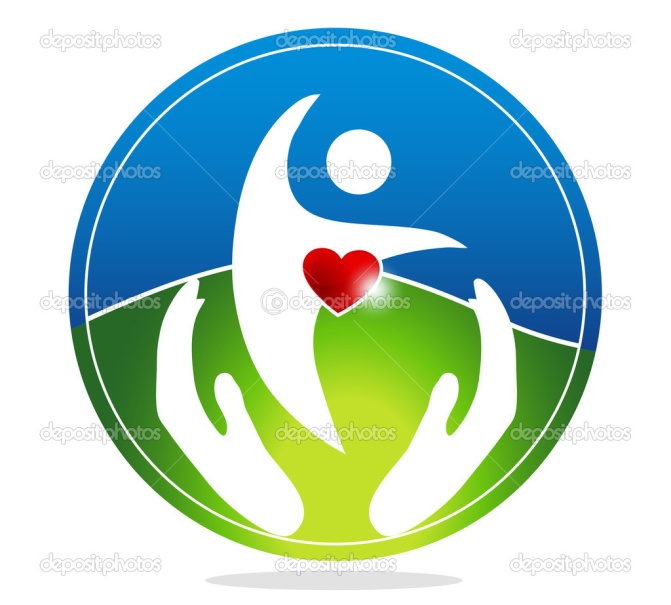 34
Программа «Здоровая Россия» 
состоит из следующих направлений:


-      организация сети Центров здоровья на всей территории России,
-      подготовка медицинских кадров, участвующих в реализации мероприятий, направленных на формирование здорового образа жизни у граждан Российской Федерации,
-    информационно-коммуникационные программы, направленные на формирование ответственности людей за своё здоровье и отказ от вредных привычек,
-      создание масштабных комплексных программ, реализуемых совместно со здравоохранением специалистами различных отраслей и ведомств, государственных, церковных  и общественных организаций, бизнес-сообществ и т.д.
35
Основной задачей Центров здоровья является :

- формирование здорового образа жизни,  
осуществление комплекса мероприятий, направленных на сохранение здоровья; 
пропаганду здорового образа жизни; 
- мотивирование граждан к личной ответственности за свое здоровье и здоровье своих детей; 
- разработку индивидуальных подходов по формированию здорового образа жизни; 
борьбу с факторами риска развития заболеваний; 
просвещение и информирование населения о вреде употребления табака и злоупотребления алкоголем; 
предотвращение социально-значимых заболеваний.
36
Государственная программа "Развитие здравоохранения Оренбургской области"  на 2019-2024 годы https://minzdrav.orb.ru/programmy-v-sfere-zdravookhraneniya/gosudarstvennaya-programma-razvitie-zdravookhraneniya-orenburgskoy-oblasti/
Цель: совершенствование системы охраны здоровья граждан в целях профилактики заболеваний, сохранения и укрепления физического и психического здоровья каждого человека, поддержания его долголетней активной жизни, предоставления ему медицинской помощи.
37
Задачи: 

Обеспечение приоритета профилактики в сфере охраны здоровья и развития первичной медико-санитарной помощи;
Повышение эффективности оказания специализированной, включая высокотехнологичную, медицинской помощи, скорой, в том числе скорой специализированной, медицинской помощи, медицинской эвакуации;
Обеспечение системности организации охраны здоровья;
38
Повышение эффективности службы родовспоможения и детства;
Развитие медицинской реабилитации населения и совершенствование системы санаторно-курортного лечения, в том числе для детей;
Обеспечение медицинской помощью неизлечимых больных, в том числе детей;
Обеспечение реализации конституционных прав граждан на гарантированное получение лекарственных средств
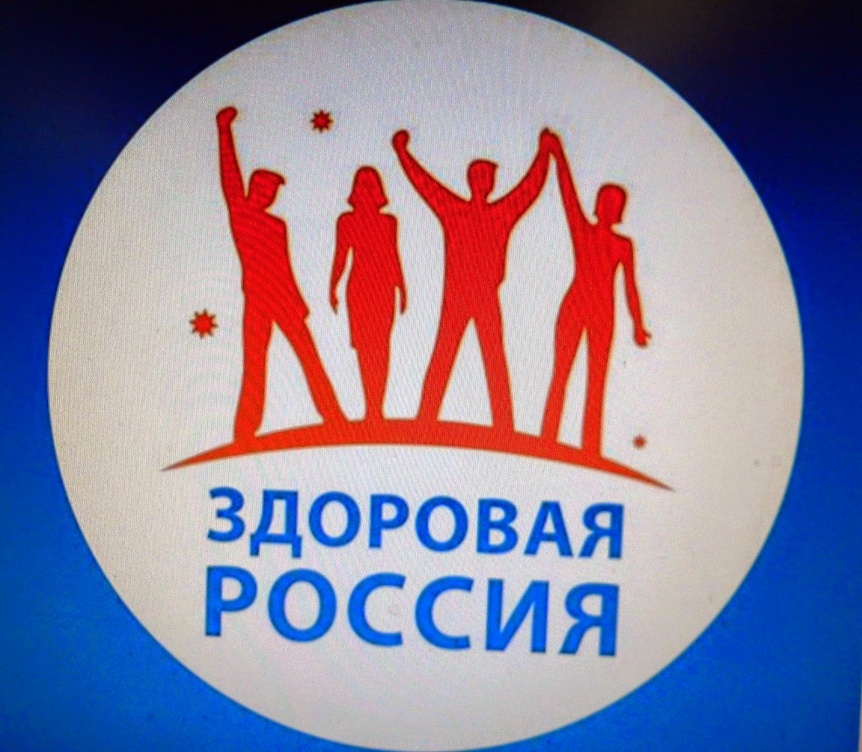 39
Показатели: 


Ожидаемая продолжительность жизни при рождении; смертность от всех причин;
Смертность от дорожно-транспортных происшествий;
Смертность от болезней системы кровообращения;
Смертность от новообразований (в том числе от злокачественных);
Удовлетворенность населения качеством оказываемой медицинской помощи;
Материнская смертность;
Младенческая смертность;
40
Охват реабилитационной медицинской помощью пациентов;
Обеспеченность населения Оренбургской области койками для оказания паллиативной помощи;
Обеспеченность населения врачами государственных учреждений здравоохранения Оренбургской области (без федеральных медицинских организаций); 
удовлетворение потребности в обеспечении необходимыми лекарственными препаратами и медицинскими изделиями отдельных категорий граждан, имеющих право на их получение по рецепту врача бесплатно или со скидкой 50 процентов
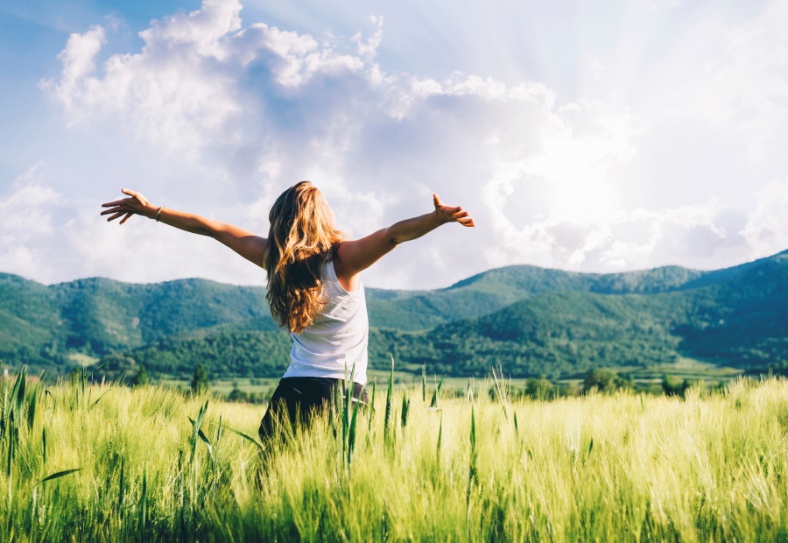 41
Счастье  есть продукт здоровья, а потому  каждый человек  должен стараться, чтобы физические расстройства были не более   как исключительными явлениями. 
Смайлс С.
Ни дом, ни поместья, ни груды бронзы и золота не изгонят из больного тела их владельца горячку, а из духа его - печаль: если обладатель всей этой груды вещей хочет хорошо ими пользоваться, ему нужно быть здоровым. 
Гораций Квинт Гораций Флакк
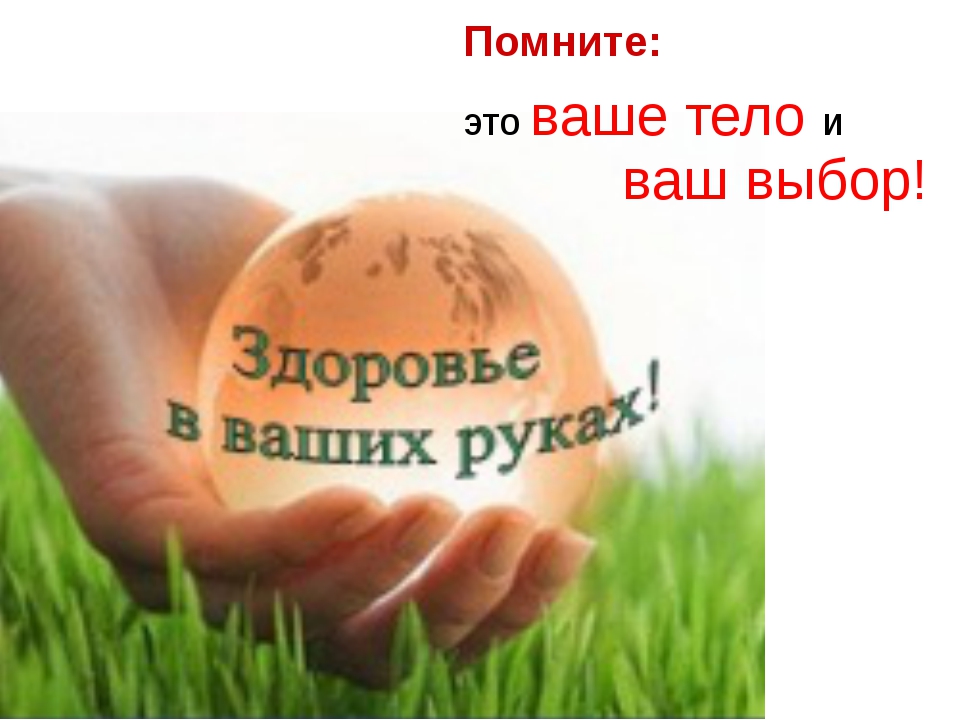 42
Основная литература



1.Нестерова, В. Л. Культурология [Электронный ресурс]: учебное пособие / В. Л. Нестерова. — Электрон. текстовые данные. — Ставрополь: Северо-Кавказский федеральный университет, 2017. — 206 c. — 2227-8397. — Режим доступа: http://www.iprbookshop.ru/69394.html2
2. Каверин, Б. И. Культурология [Электронный ресурс]: учебное пособие / Б. И. Каверин. — Электрон. текстовые данные. — М. : ЮНИТИ-ДАНА, 2017. — 287 c. — 5-238-00782-5. — Режим доступа: http://www.iprbookshop.ru/71015.html
43
Дополнительная литература

1.Курс лекций по дисциплине "Человек и культура" : учеб. пособие для студентов факультета "Лечебное дело"/ ОрГМА; сост.: В. В. Вялых, Г. П. Николаева, Н. В. Пономаренко. -Оренбург, 2013, 130 с. ( электр. учебн.)
2.Гусейнов А.А. История этических учений [Электронный ресурс]: учебник для вузов/ А.А. Гусейнов [и др.]. – М.: Академический Проект, Трикса, 2015. – 880 c. – Режим доступа: http://www.iprbookshop.ru/36377.html . – ЭБС «IPRbooks»
3.Козьякова М.И. Исторический этикет [Электронный ресурс]/ М.И. Козьякова. – М.: Согласие, 2016. – 280 c. – Режим доступа: http://www.iprbookshop.ru/60793.html.  – ЭБС «IPRbooks»
4.Шамов, И.А. Биомедицинская этика [Электронный ресурс] / И.А. Шамов. – М. : ГЭОТАР-Медиа, 2014. – Электрон. текстовые данные. – Режим доступа: http://www.studmedlib.ru/book/ISBN9785970429761.html 
5.Багдасарьян Н. Г. Культурология [Текст]: учебник для бакалавров: базовый курс / Н. Г. Багдасарьян. - 2-е изд., перераб. и доп. - М. : Юрайт, 2013. - 549с.
44